Experimental Design
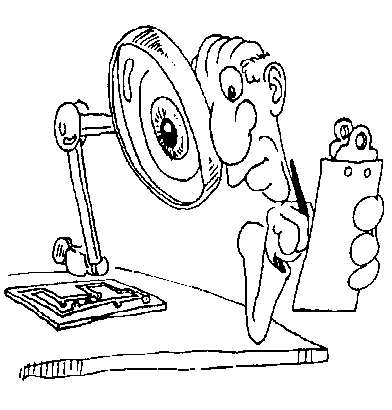 Considerations
Representativeness.
Is it like the real thing?
Control.
Cost and Effort.
Validity.
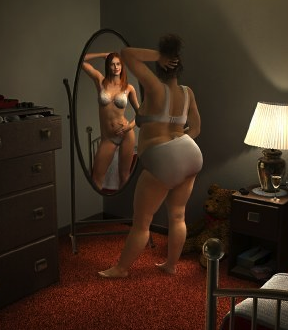 Considerations
Representativeness.
Control.
Can you manipulate something?
Cost and Effort.
Validity.
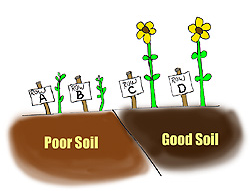 Considerations
Representativeness.
Control.
Cost and Effort.
Is it worth it?
Validity.
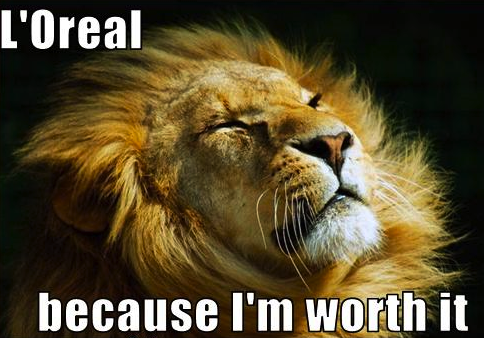 Considerations
Representativeness.
Control.
Cost and Effort.
Validity.
Is the experiment statistically appropriate?
Does it identify the real cause?
Does it measure what it is supposed to measure?
Will it generalise?
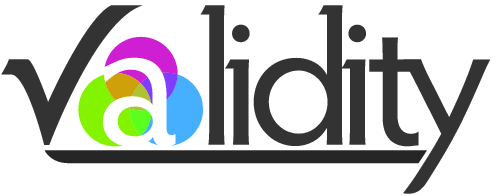 Scientific Method
Observation
Write down clearly
Hypothesis
Predictions
Experiment
Analysis
Conclusion
Report
Variables
Independent.
What is varied (the treatment).
Dependent.
Control.
Random.
Confounding.
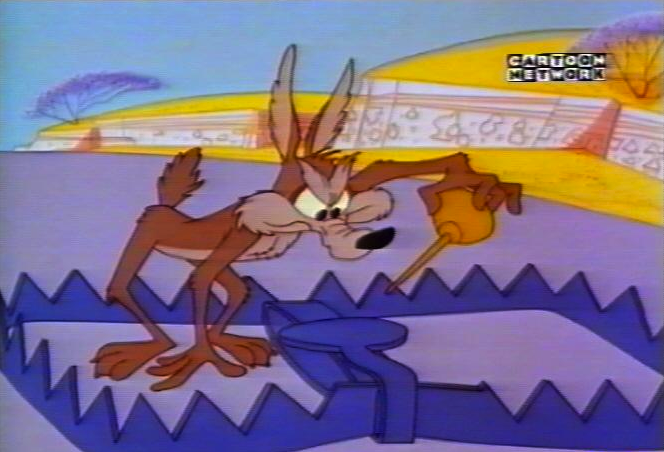 Variables
Independent.
Dependent.
What measure.
Control.
Random.
Confounding.
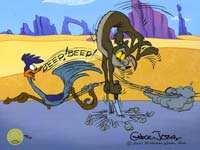 Variables
Independent.
Dependent.
Control.
Kept constant.
Random.
Confounding.
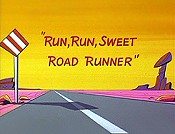 Variables
Independent.
Dependent.
Control.
Random.
Allow to fluctuate.
Confounding.
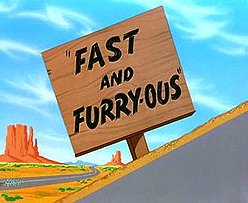 Variables
Independent.
Dependent.
Control.
Random.
Confounding.
- Factors that could also cause/mask the relationship between the independent and dependent variable.
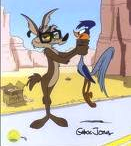 Types of Groups
Treatment group



Control group.
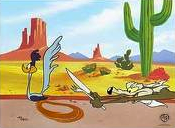 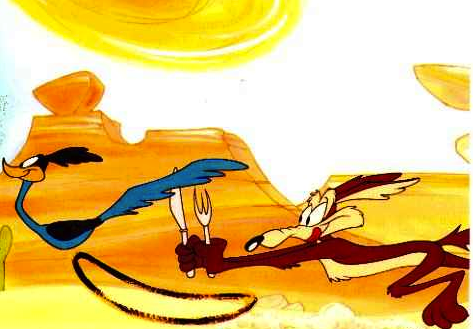 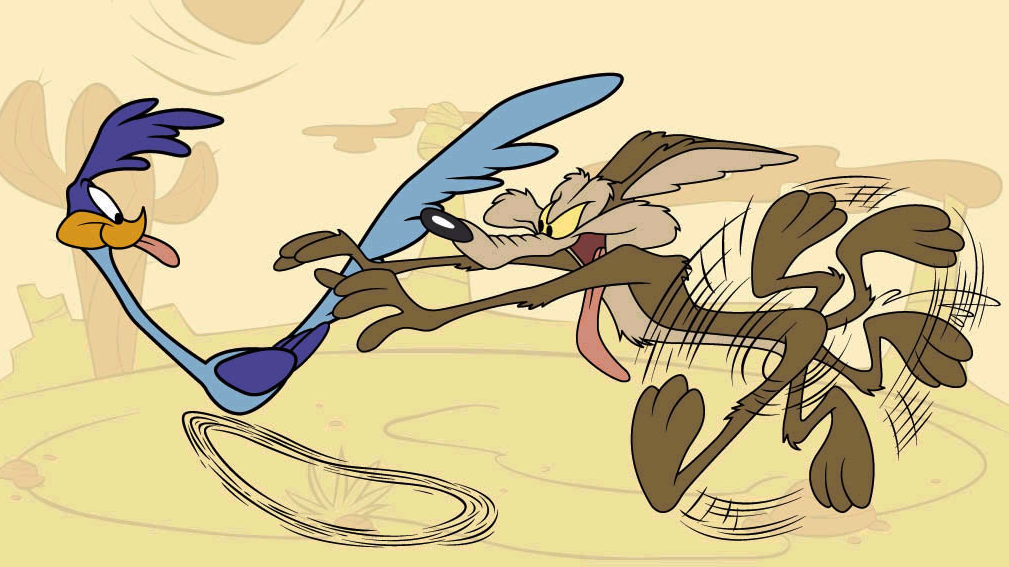 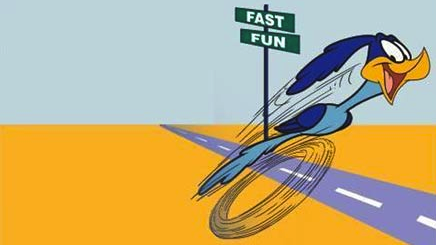 Assigning Groups
Independence of measures.
Pooling fallacy.
Litter effects.
Group effects.
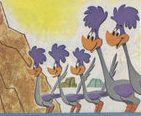 Assigning Groups
Randomisation.
Examples of Experimental Design
One-way layout:
Effect of rock substrate on barnacle recruitment.
Examples of Experimental Design
Nested:
Examples of Experimental Design
Randomised Block Design.
	- Block = delineated area or time period within which the environmental conditions are relatively homogenous.
Examples of Experimental Design
Repeated Measures Design.
Samples taken week 1, week 2, week 3 etc.
Potential Problems
Order effects.
Once an individual is tested it becomes a somewhat different individual.

A Solution:
TEST
TEST
Potential Problems
Observer effects.
Observers presence changes the behaviour of the subject.

Solutions:
Hide.  
Video Camera.
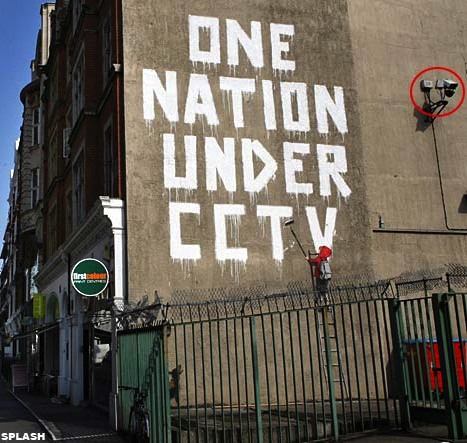 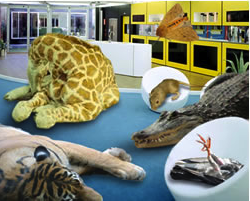 Potential Problems
Experimenter may accidentally skew results in favour of expected outcome.

A Solution:
- Double Blind Experiments
Experimenter Bias
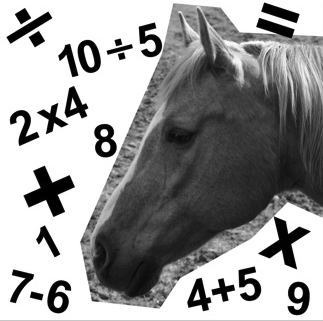 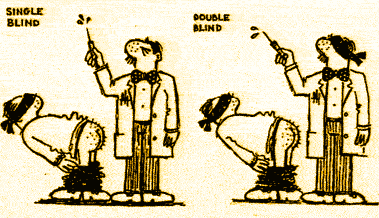 Potential Problems
Floor/ceiling effects.
Measurement range 
must be appropriate.
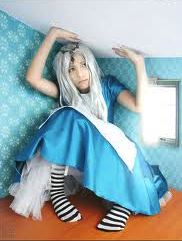 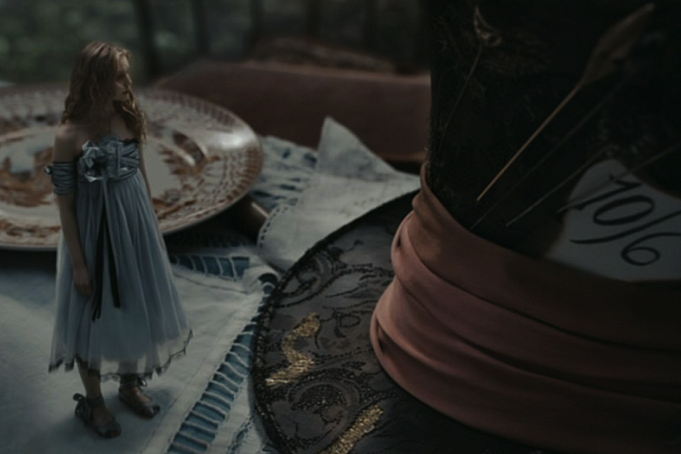 Power
What is power?
The ability to statistically detect a trend.

What can affect the power of an experiment?
Sample Size
Strength of Signal
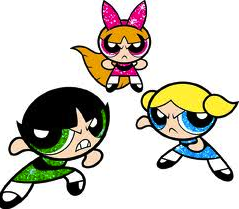 Power
Sample size.

n = (σ2z2α/2)/D2

σ = estimate of population standard deviation.
α = level of statistical significance.
D = maximum acceptable difference between the sample and true mean.
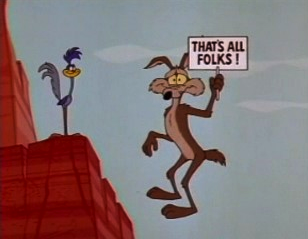